Quo vadis,Domine? Wędrówka po Rzymie
śladami chrześcijan
Rzym chrześcijan
Zatybrze
Zatybrze
Szli długo, ażna Zatybrze (…) Apostoł, stara kobieta i pacholę udali się wzdłużi w górę rzeki, starzec zaś niższego wzrostu, Ursus i Ligia wsunęli sięw wąski vicus*i uszedłszy jeszcze ze sto kroków, weszli do sieni domu, w którym były dwa sklepy: jeden oliwny, drugi ptasznika.
vicus- ulica
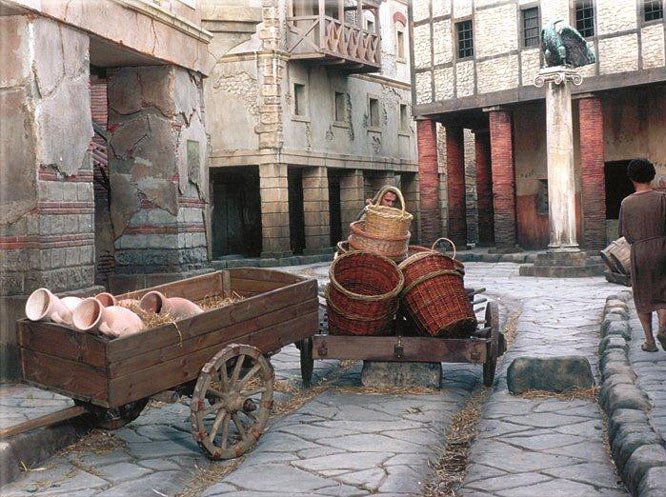 Ostrianum
- W Ostrianum? Gdzie to jest? – przerwał Winicjusz (…)
Stare hypogeum* między Via Salaria a Nomentana. 

*hypogeum – podziemne, koliste pomieszczenie, często przeznaczone na grób
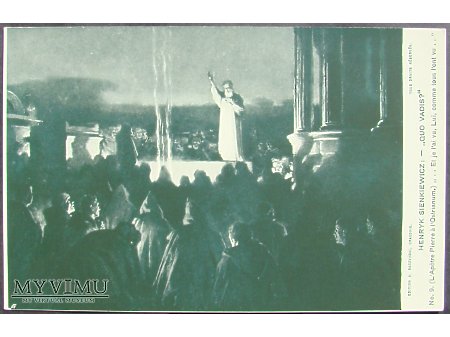 Pożar
Ogień wszczął się rzeczywiście przy Wielkim Cyrku (…), lecz rozszerzył się z niepojętą szybkością, tak iż ogarnął cały środek miasta. (rozdział 42)
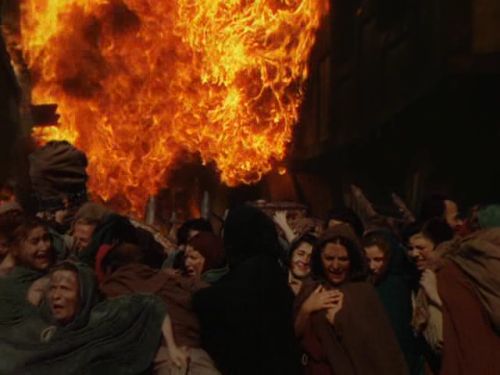 Neron opiewa upadek Troi
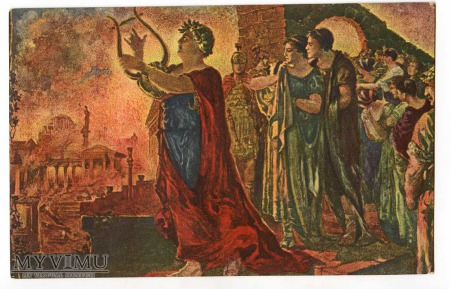 Miejsce schronienia po pożarze
Między Wzgórzem Janikulskim a Watykanem, za ogrodami Agrypiny,są podziemia, z których wybierano kamienie i piasek pod budowę cyrku Nerona. (rozdział 45)
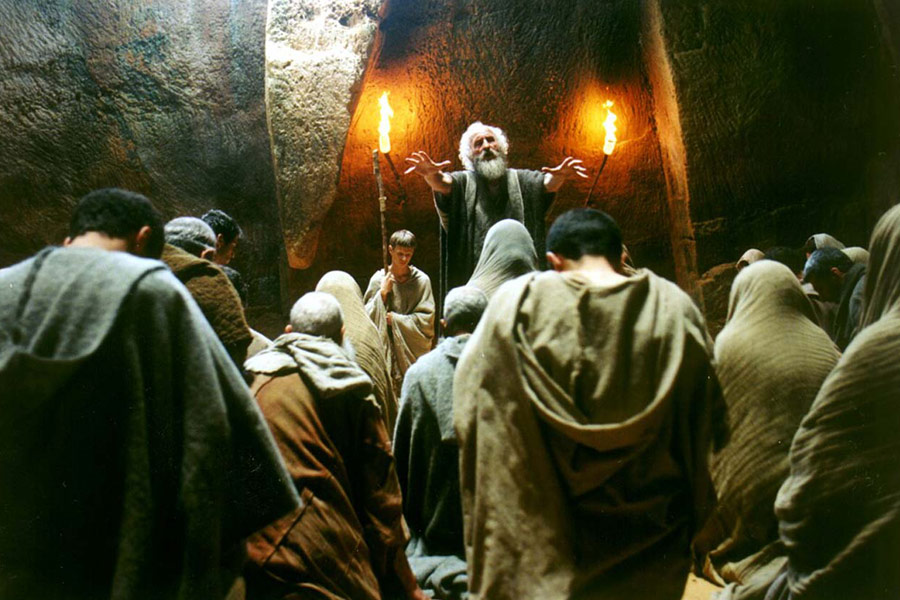 Rzym po pożarze
Spośród 14 dzielnic miasta tylko cztery ocalały, trzy uległy całkowitemu zniszczeniu, pozostałych siedem częściowo przetrwało.
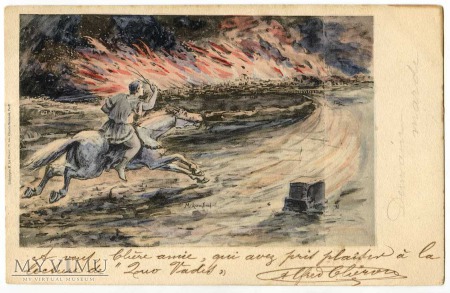 Miejsca męki chrześcijan
Arena Cyrku Nerona
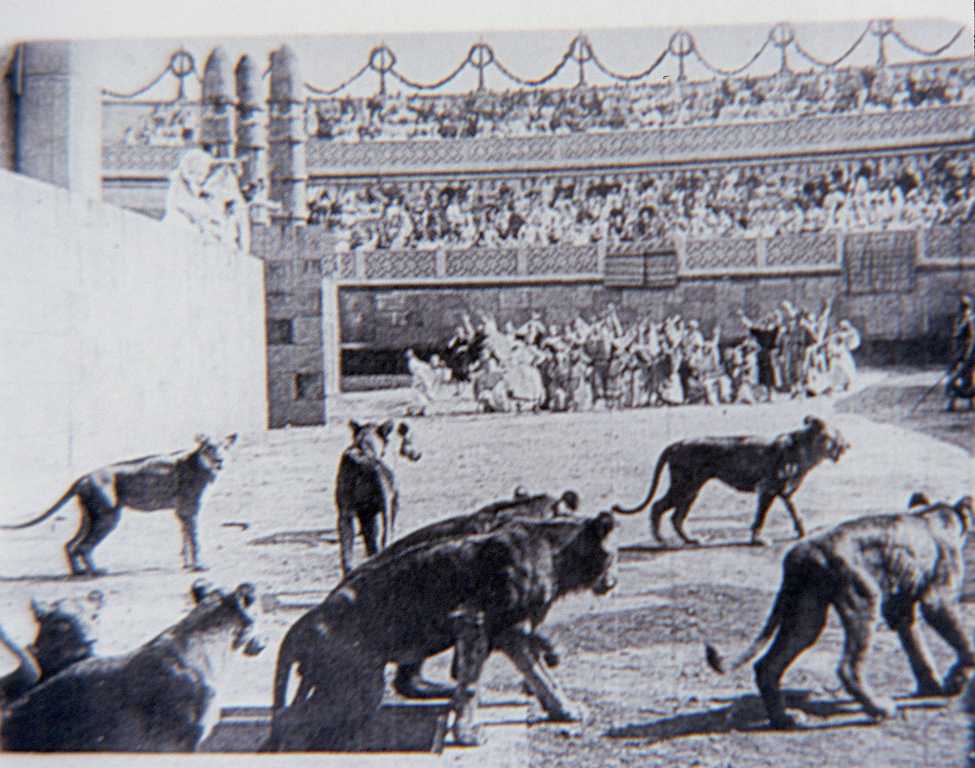 Paleni jako pochodnie w ogrodach Cezara
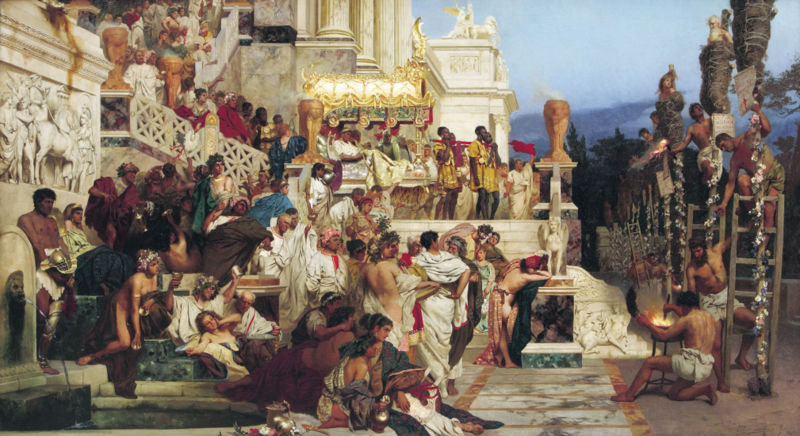 Krzyżowani na arenie
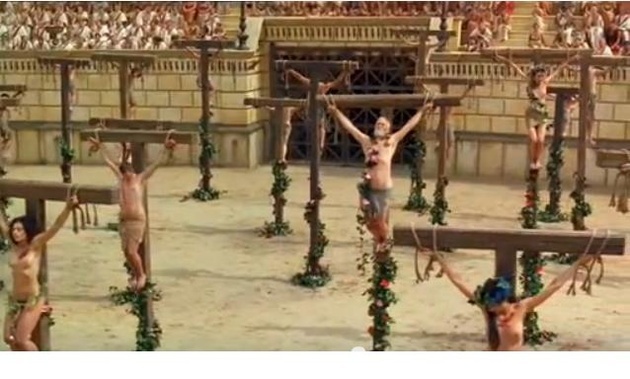 Prześladowanie chrześcijan
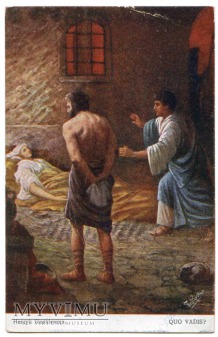 - Przybyłeś za późno? – spytał Petroniusz.
(…)
Gdzie jest?
W więzieniu Mamertyńskim.
Quo vadis, Domine?
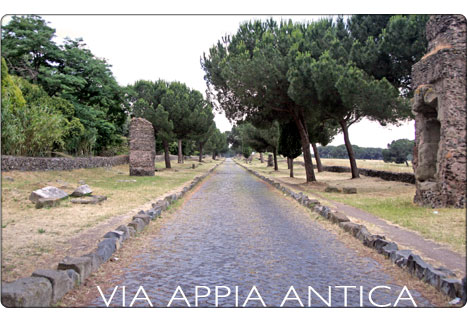 Quo vadis, Domine?
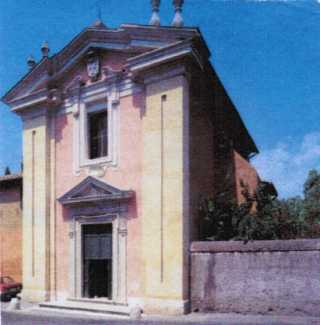 Watykan
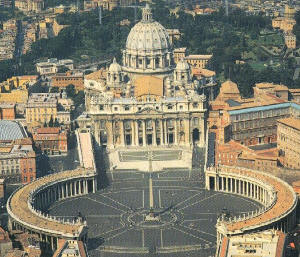